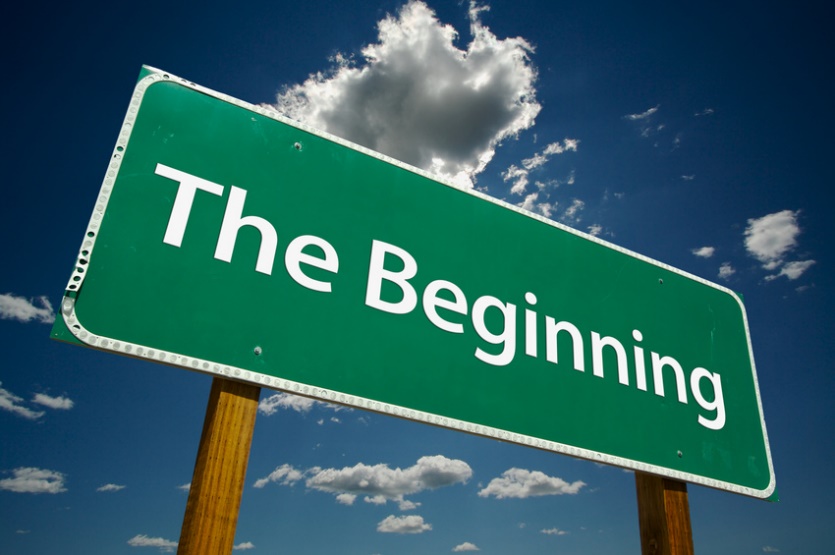 8th Grade 
student Meeting
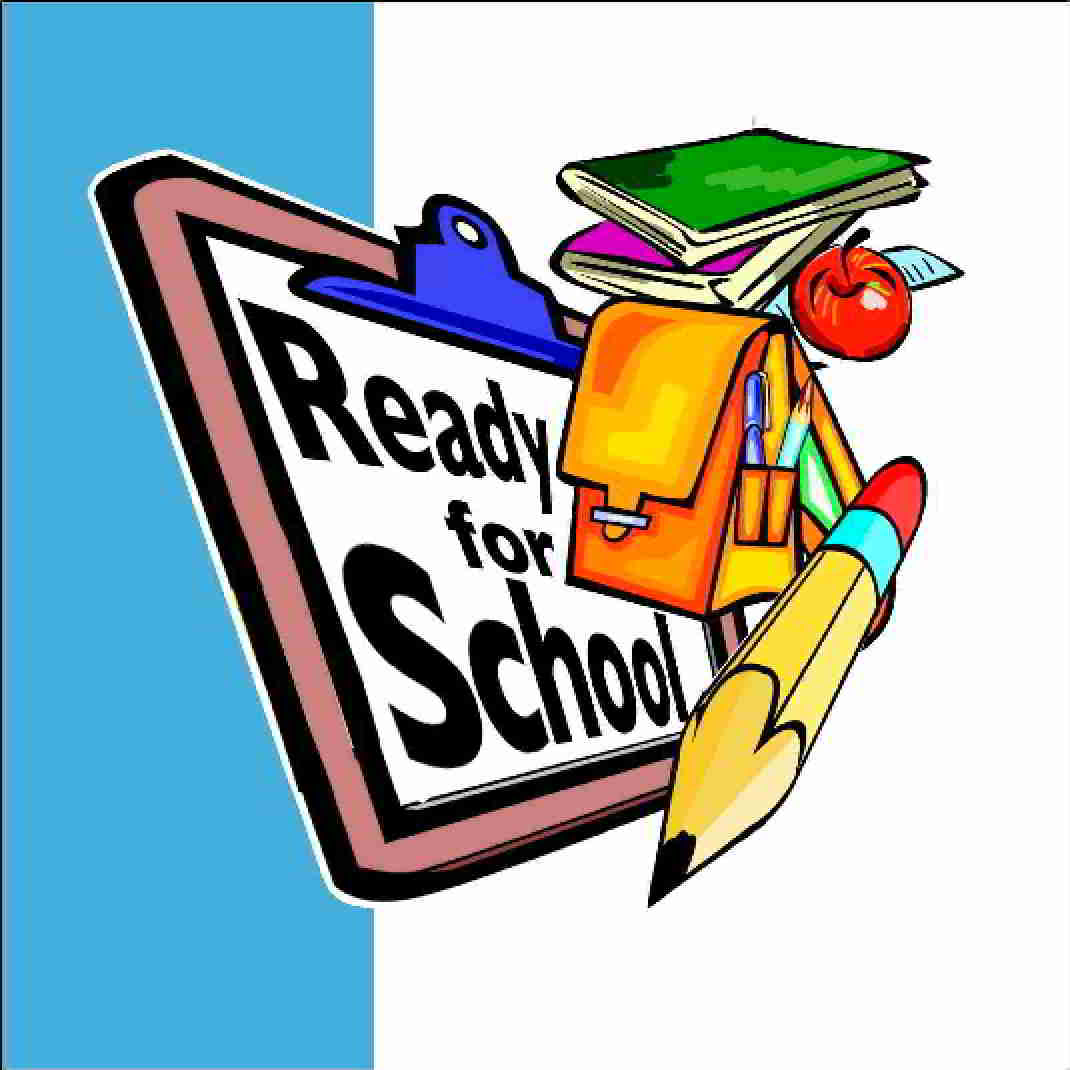 WELCOME TO HIGH SCHOOLInspiring all learners to reach their highest potential as responsible, productive citizens.
Welcome Parents &  OCSA Students!
Goals for Today:

Introduce Counselor team
Diploma options
Graduation Requirements
GPA CALCULATION
Parent portal login
College & Career
Academic Programs (AP,  de, cte)
9th grade Sample schedules
Clubs 
New Student tips
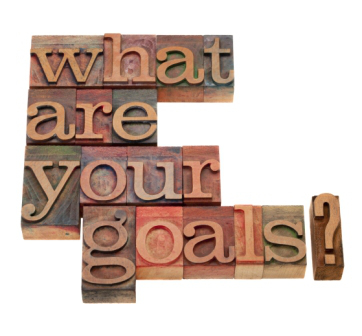 Counseling Department
Mr. Arrington- School Counselor for Band, Orchestra, and Vocal
Ms. Karaki- School Counselor for Creative Writing, Drama, Visual Arts, Dance, and Technical Theater
Mrs. Gill- College and Career Counselor
Mrs. Frederick- School Social Worker
Ms. Lashley- School Psychologist
Mrs. Millan - Guidance Secretary and Registrar
Mrs. Roldan- Data Entry Clerk and Attendance Clerk
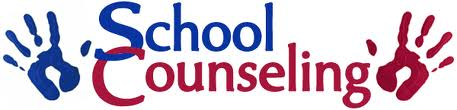 What We Do
Art Area Specifics
At OCSA, every year, students will have at least two art area classes.
Common Freshman Art Area Classes Are:
Band:  Symphonic Band and Music Theory 1
Orchestra:  String Techniques and Opus Orchestra
Vocal:  Mixed Choir and Music Theory 1
Creative Writing:  Creative Writing 1 and 2 and Journalism 1
Visual Art:  Drawing and 2D Studio Art
Drama:  Acting 1 and Theater 1
Technical Theater:  Costume Design and Stagecraft 1
Dance:  Usually 1 ballet class and 1 modern dance class
Wednesday Events
Please book an online appointment.  
Mr. Arrington:  calendly.com/arringtc
Ms. Karaki:  calendly.com/rkaraki
Mrs. Gill:  calendly.com/msgill
Mrs. Frederick:  see your counselor first
Under the Guidance link on our school website:  ocsa.osceolaschools.net/guidance
Open Counseling every Wednesday during lunch time, students do not need an appointment.
Parent Conferences- Please email teacher first, if a meeting is still needed, please contact the teacher to schedule the meeting. Parent conferences are 1-1:30pm.  
Please make sure you come with a pass from your teacher unless you booked online.
How To See Your Counselor
Diploma options
24-credit option
Scholar
Merit 
AP Capstone
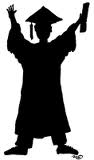 GRADUATION REQUIREMENTS
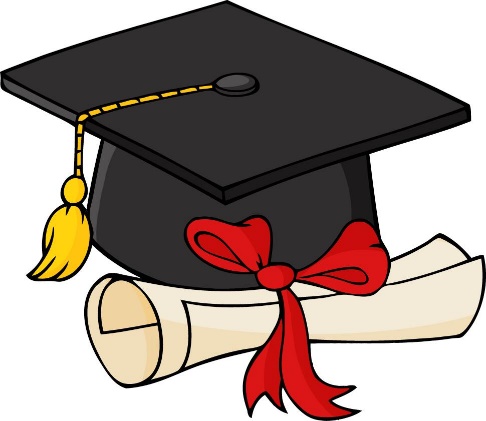 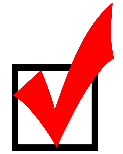 24 Credits
	2.0 GPA
	1 online course completion 
	Level 3 or higher in the 10th grade Reading FSA 
	Level 3 or higher in the Algebra 1 EOC exam
 
*Other Important Tests
Geometry, Biology, US History EOC = 30% of overall grade
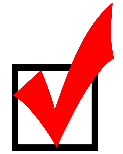 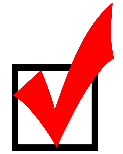 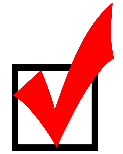 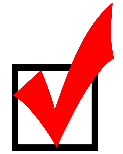 Credit Breakdown
MATH (4 Credits)

Algebra I
Geometry
2 additional Math credits

  SCIENCE (3 Credits)

Biology 
2 additional Science credits 

  SOCIAL STUDIES (3 Credits)

World History
US History
Government & Econ. w/ Fin. Lit
ENGLISH (4 Credits)  

4.0 English 

   PHYSICAL ED. (PE) (1 Credit)
HOPE	    or 
Personal Fitness & 1 other PE class

   PERFORMING ARTS (1 Credit)

    ELECTIVES (8 Credits)
2 credits in the same world language are required for admission into state universities (Not High School Graduation)	

     ONLINE CLASS
Community Service Hours
Community Service is not a requirement for graduation, however, it is a requirement for the Bright Futures Scholarship.
75 Hours for the Medallion (middle scholarship) and 100 hours for the Academic (top scholarship)
A proposal sheet must be completed before the hours are done, the hours must be approved in advance by the counselor
The hours must be logged on the log form and a reflection must be written on the reflection form
Community service can be started during the summer between 8th and 9th grades.
Diploma Designations
Diploma Designations
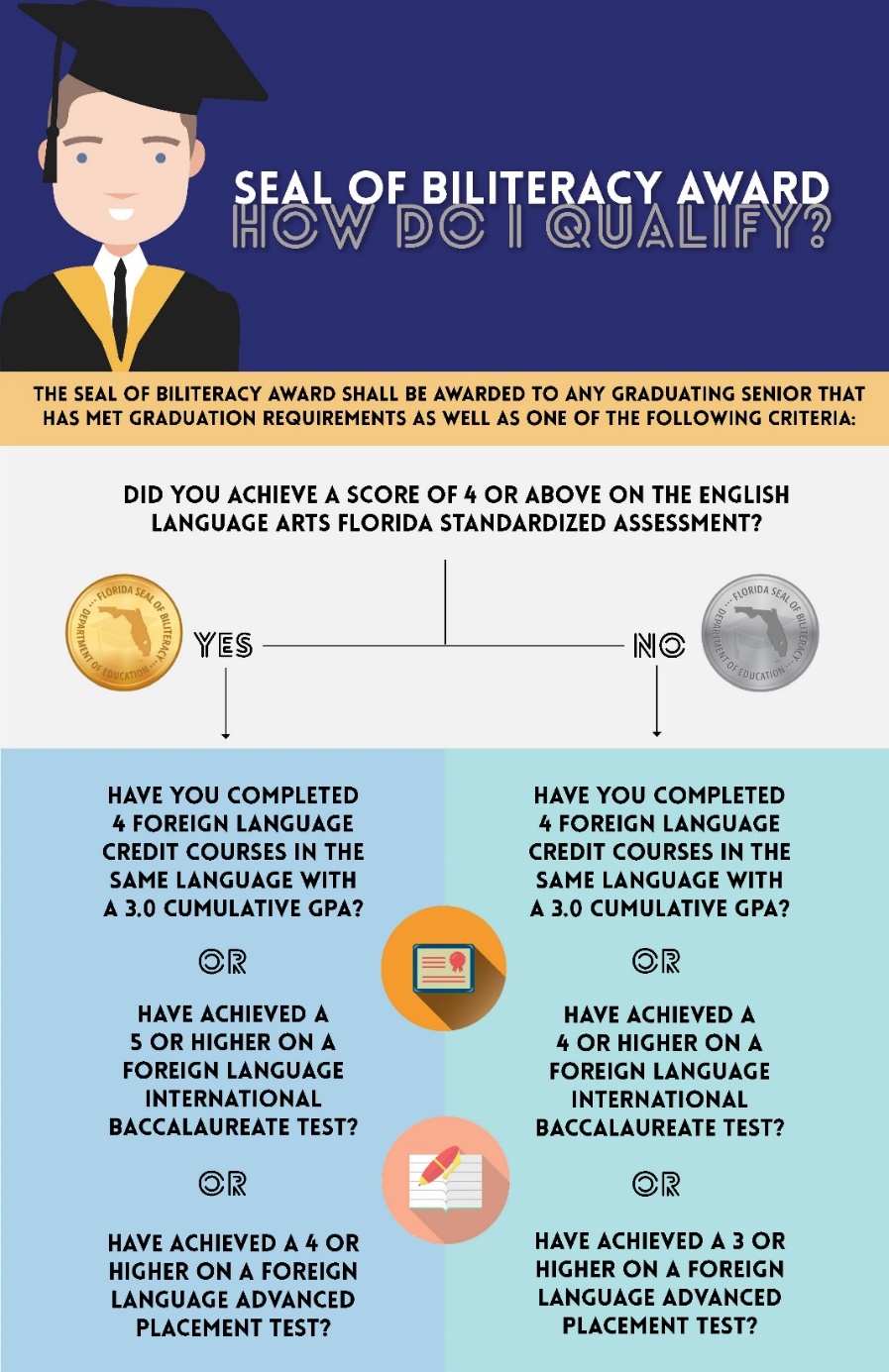 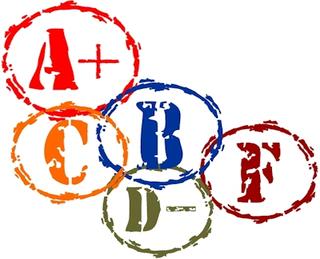 Gpa calculation
Weighted GPA

AP/IB/DE is 1 point weight 

A=5 points
B= 4 points
C=3 points
D=2 points
F=0 points
Unweighted GPA Points	

A=4.0 points
B= 3.0 points
C=2.0 points
D=1.0 points
F=0 points
Weighted GPA

Honors is .5 point weight 

A=4.5 points
B= 3.5 points
C=2.5 points
D=1.5 points
F=0 points
If you made all C’s in every class you took this would give you a 2.0 Unweighted GPA which is what is required for graduation.
Focus parent portal
Go to School District of Osceola County Website
Click on Parents Tab at the top
Scroll down to “Focus Parent Portal”
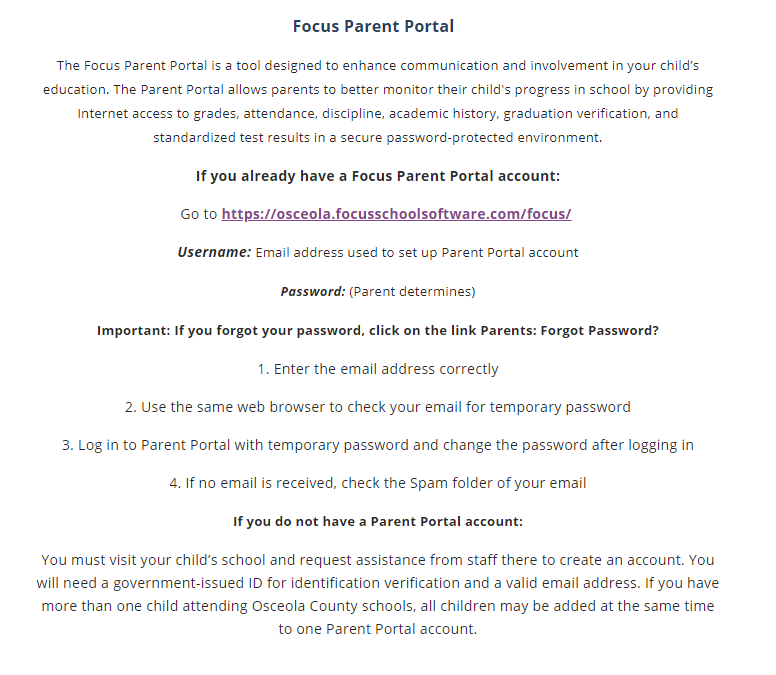 If you have an account
If you need to reset password
WE are here to help if you need to create a Parent Portal
Benefits of the parent portal
Attendance information 
Access to Grades
Check for any Missing Assignments 
Upcoming due dates for tests and assignments
Teacher emails
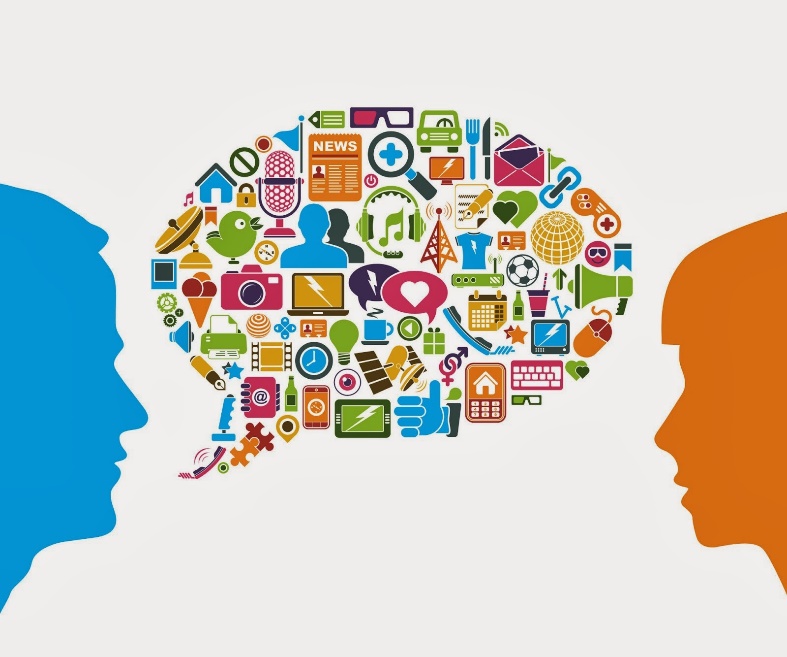 Post secondary plans
Every student should have a post-secondary plan before they graduate.
College, Technical School, Military or the Workforce

Testing offered in school:
PSAT (Practice SAT)- 9, 10, and 11
SAT/ACT (College Entrance Exam)- 11, 12
PERT (DE placement exam)- As needed
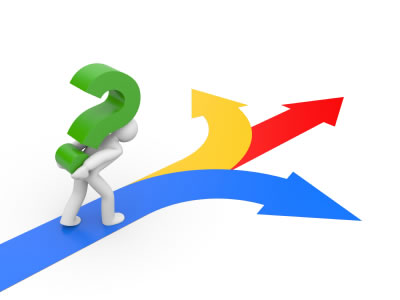 What is Xello?
College and Career Exploration program
Planning for the future
Opportunity for reflection
Learning Style
Interest Profile
Goal Setting
One-stop Guidance Resource
Request transcripts for colleges
Scholarship resource       

Xello is accessible through Classlink
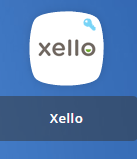 ACADEMIC PROGRAMS
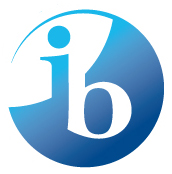 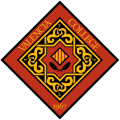 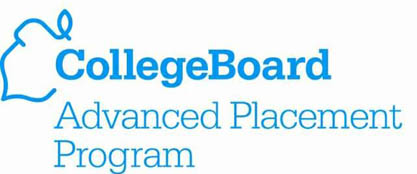 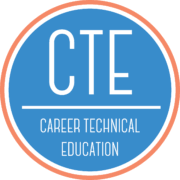 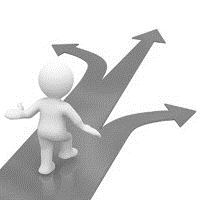 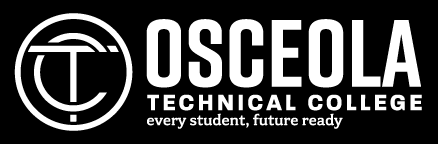 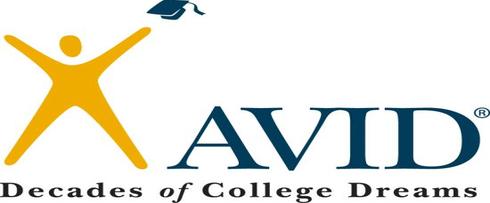 ADVANCED PLACEMENT (AP)
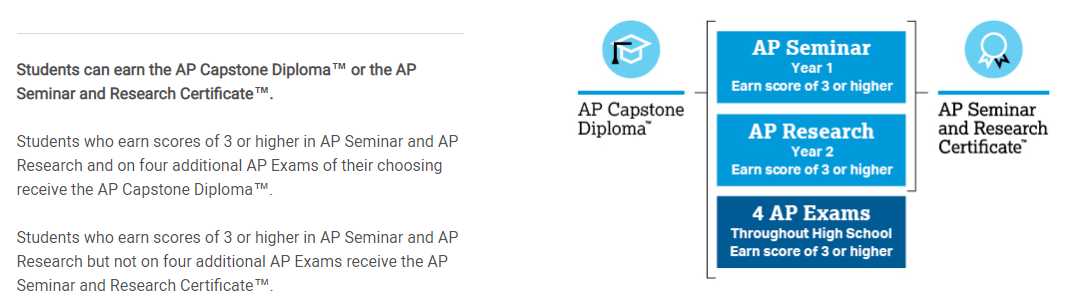 CollegeBoard Accelerated program
College level courses and rigor
Earn college credit by passing test at the end of the year with 3 or higher
Universities like to see students challenging themselves with academic course work
DUAL ENROLLMENT OPPORTUNITIES
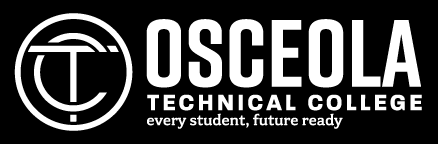 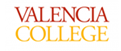 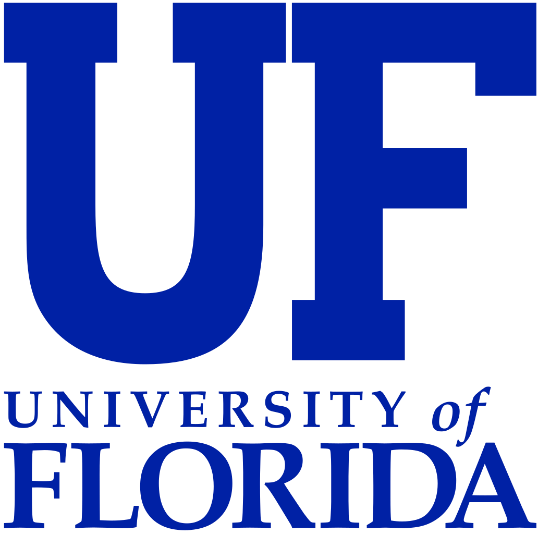 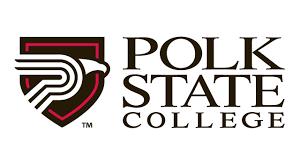 CTE and industry cert
SAMPLE SCHEDULES
Standard 9th grade schedule
English 1 Honors
Algebra 1
Biology Honors 
Personal fitness/PE elective 
 Foreign Lang.
Art Area Class
Art Area Class
Accelerated 9th grade schedule
English 1 honors
Algebra 1 honors or Geometry honors or Algebra 2 honors
Biology honors
AP Human Geography
Foreign Language or PE
Art Area Class
Art Area Class
Get Involved!!!!
Clubs
Clubs
March for Our Lives
Arts Ambassadors
Anime Club
Battle of the Books
Yearbook Class
Technology Student Association
Gospel Choir
Impact
       EmpoweHER
       Class Sponsors
       AAPI Club
       Video Game Club
       Tabletop Gaming Club
National Arts Honor Society
National Honor Society
National Dance Honor Society
Odyssey of the Mind
Sociedad Honoraria Hispanica
Student Government Association
International Thespian Society
Visual Arts Club
Medical Club
Black Student Union (BSU)
Salsa Band
Quill and Ink
United Arts
Tri-M Music Honor Society
Tips for students
Transportation
Remind Codes for High School
Text to the following number 81010

The following message:

8th Grade Remind:  @732a876
Questions?
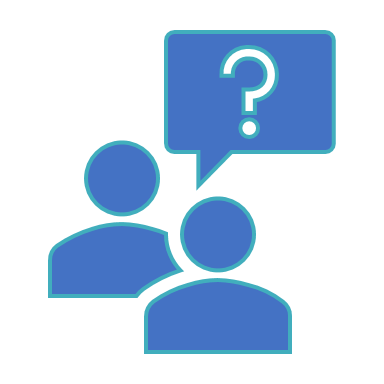